Návrh rekonstrukce objektu občanské vybavenosti
Vypracoval: Bc. Tomáš Hořejší
Vedoucí diplomové práce: Ing. Michal Kraus, Ph.D
Oponent diplomové práce: Ing. Jan Prem
Obsah prezentace
Cíl práce
Umístění stavby
Materiálové řešení objektu
Dokumentace původního stavu
Dokumentace bouracích prací
Dokumentace návrhu
Cíl práce
Návrh rekonstrukce objektu občanské vybavenosti
Zpracování pasportu stavby
Zpracování dokumentace bouracích prací
Zpracování návrhu ve stupni pro provádění stavby
Zpracování části techniky prostředí
Posouzení tepelně – technických charakteristik navržených konstrukcí

Rozšíření kapacity skladovacích prostor
Rozšíření prodejní plochy
Rozšíření stávající bytové jednotky
Vytvoření nové bytové jednotky
Umístění stavby
Název stavby: Objekt občanské vybavenosti
Parcelní číslo: parc. č. st.2, č.p. 8, parc. č. 649/2, parc. č. 649/3
Katastrální území: Jiřetice u Neustupova
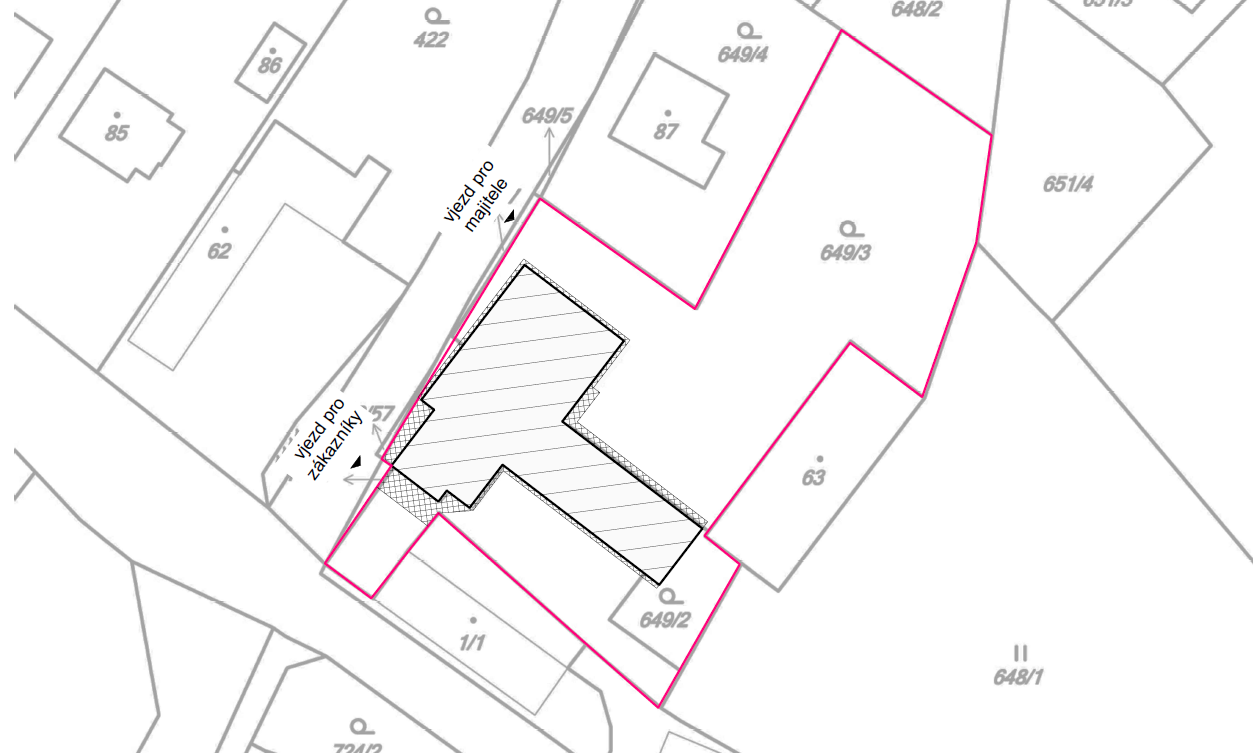 Materiálové řešení objektu
Svislé konstrukce: 
Porothem 44T Profi
Porothem 44 Profi
Porothem 38TS Profi
Porothem 30T Profi
Porothem 30 Profi
Porothem 17,5 Profi
Porothem 8 Profi

Stropní konstrukce
Dutinové panely PPD 252 š. 1200mm
Věncovka Porotherm VT 8/25

Izolace stropní konstrukce:
Spádové klíny EPS
Tepelná izolace Isover EPS
Původní stav - 1.NP
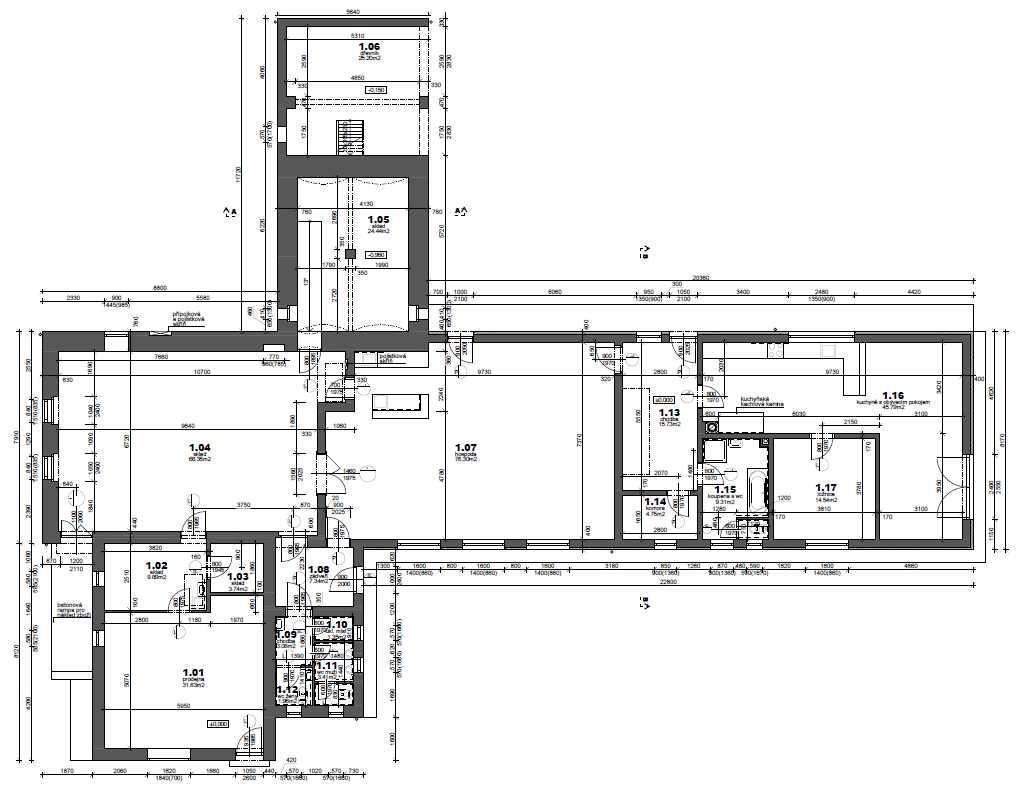 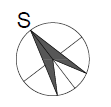 Zdroj: vlastní
Původní stav - 2.NP
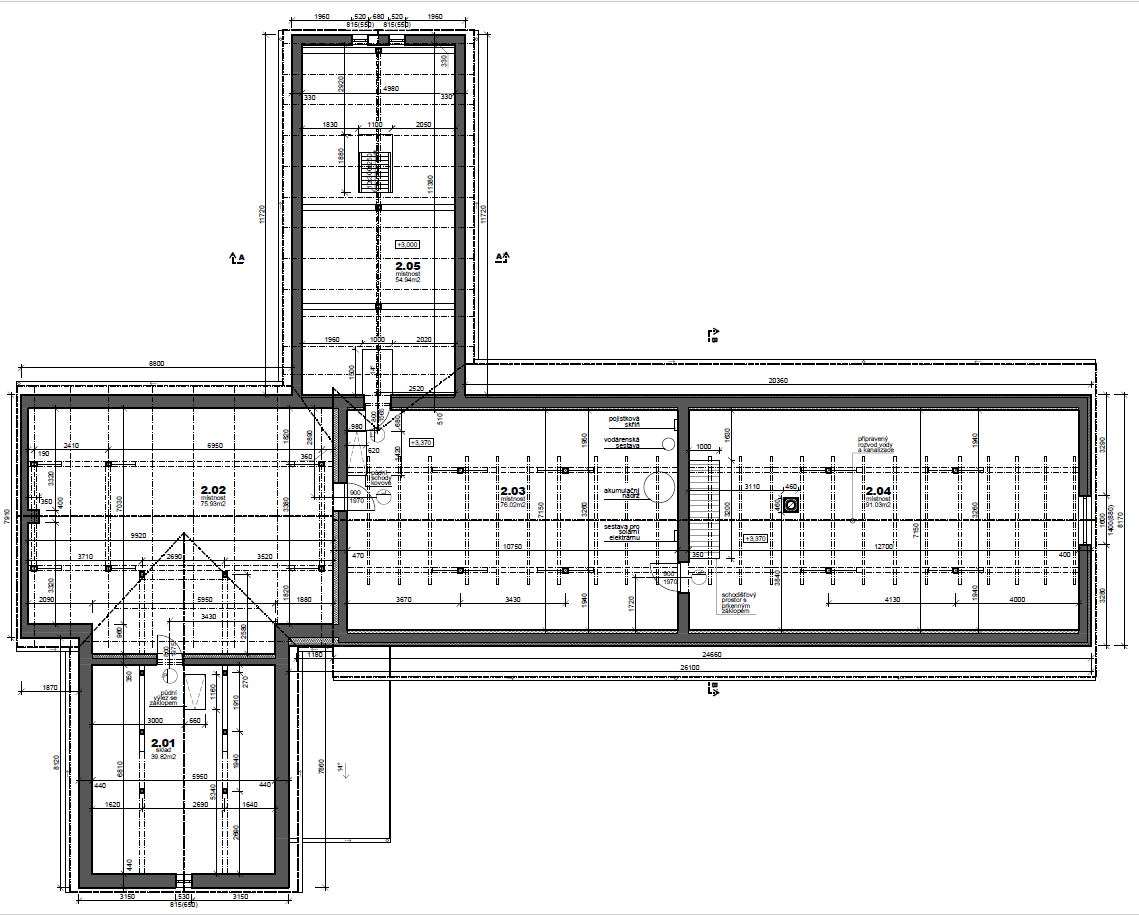 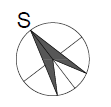 Zdroj: vlastní
Původní stav - řezy
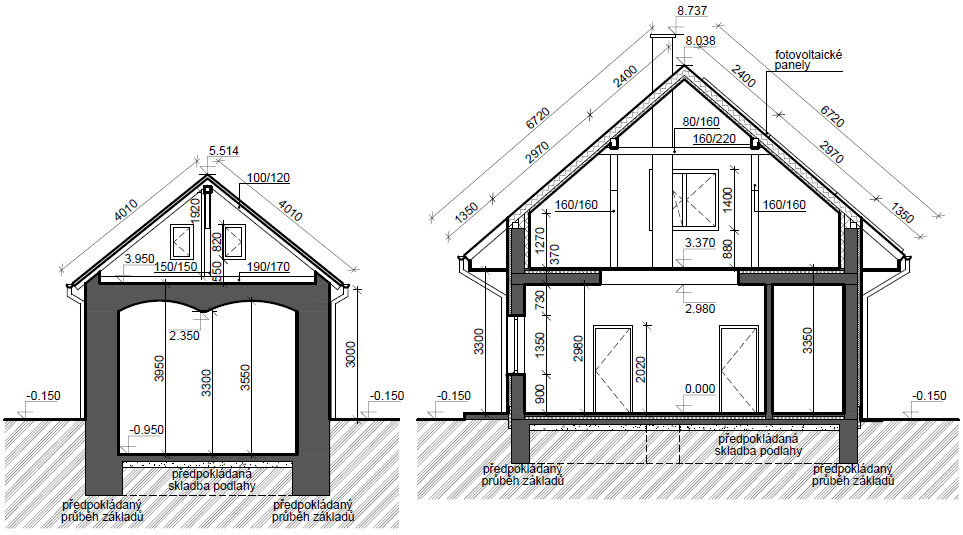 Řez A-A´
Řez B-B´
Zdroj: vlastní
Původní stav - pohledy
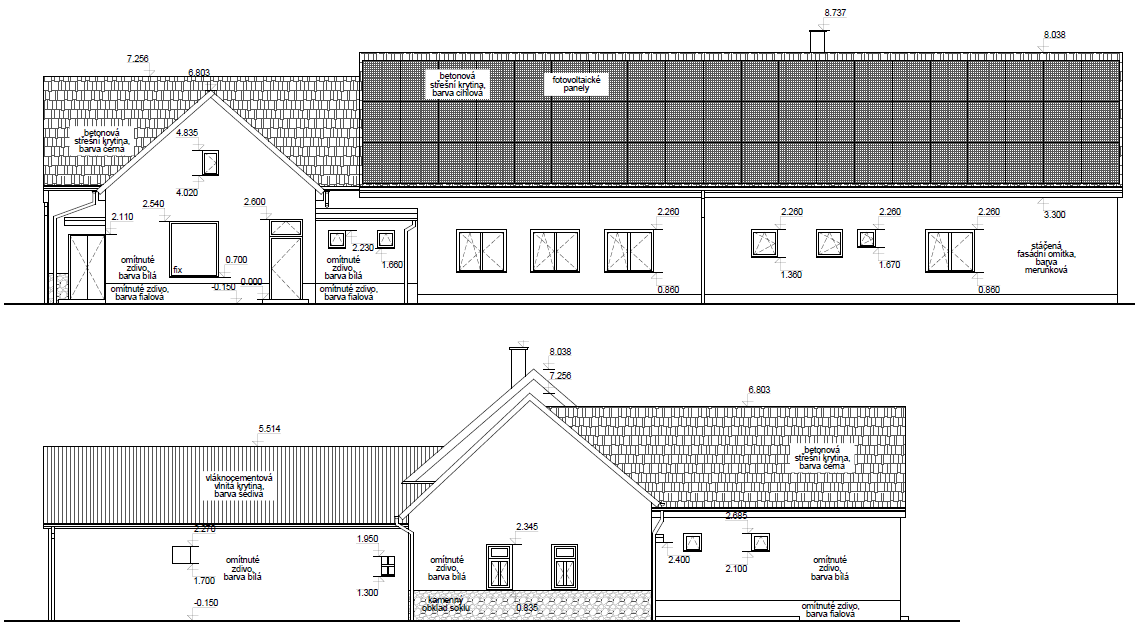 Pohled jihozápadní
Pohled severozápadní
Zdroj: vlastní
Původní stav - pohledy
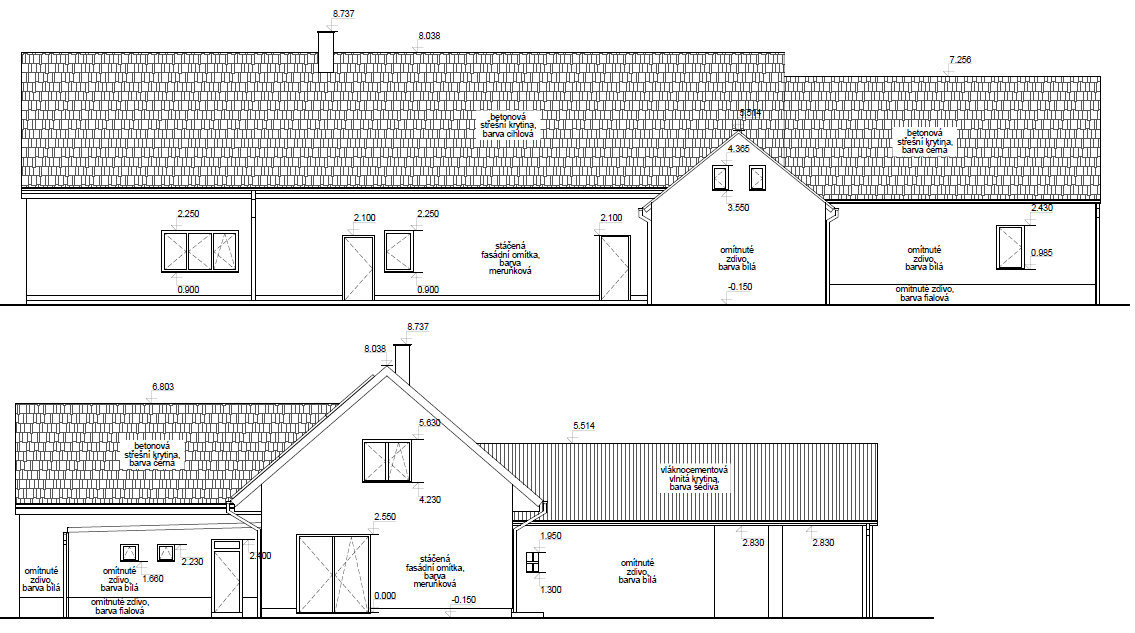 Pohled severovýchodní
Pohled jihovýchodní
Zdroj: vlastní
Bourací práce – 1.NP
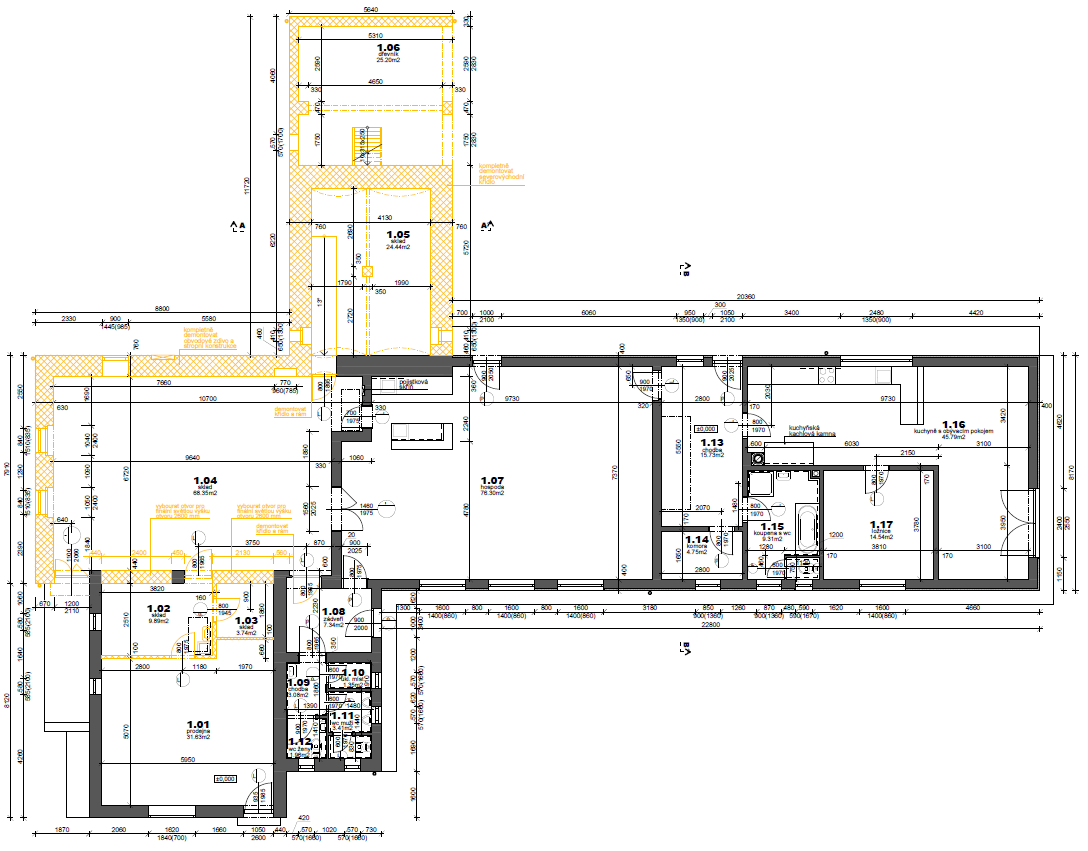 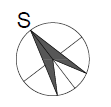 Zdroj: vlastní
Bourací práce – 2.NP
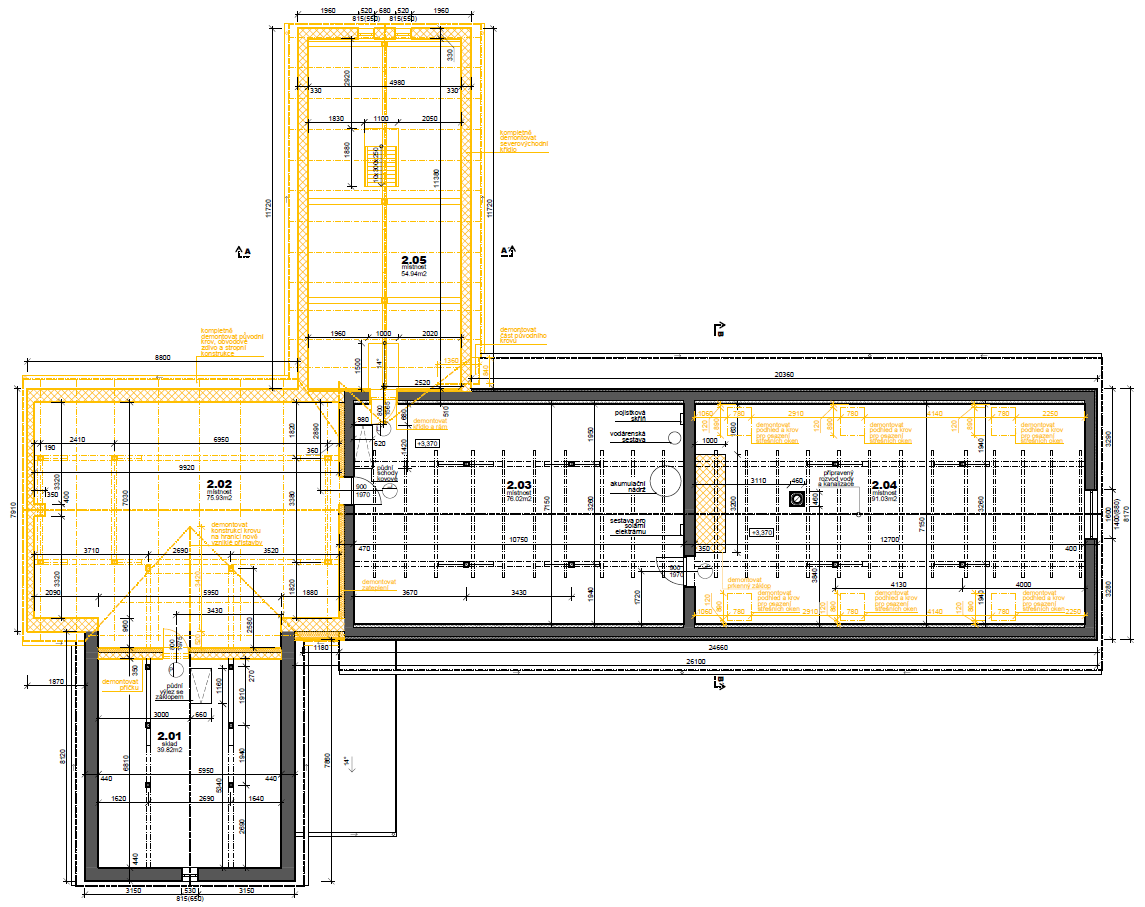 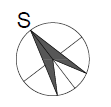 Zdroj: vlastní
Bourací práce - řezy
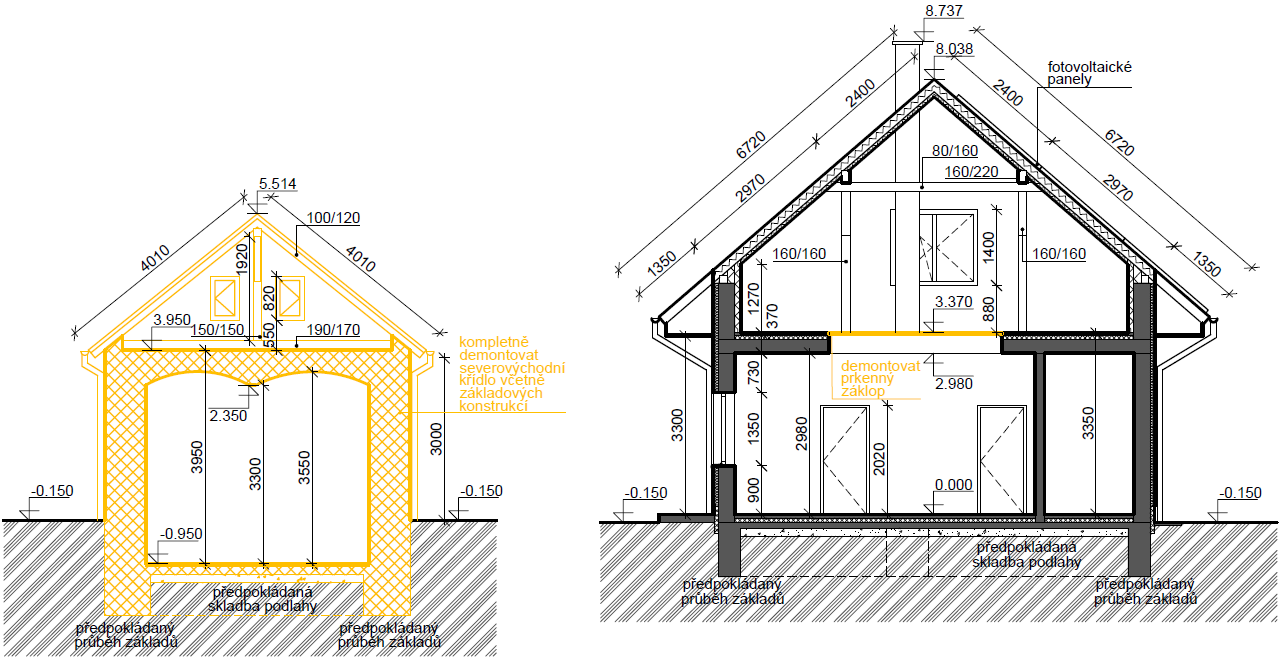 Řez A-A´
Řez B-B´
Zdroj: vlastní
Bourací práce - pohledy
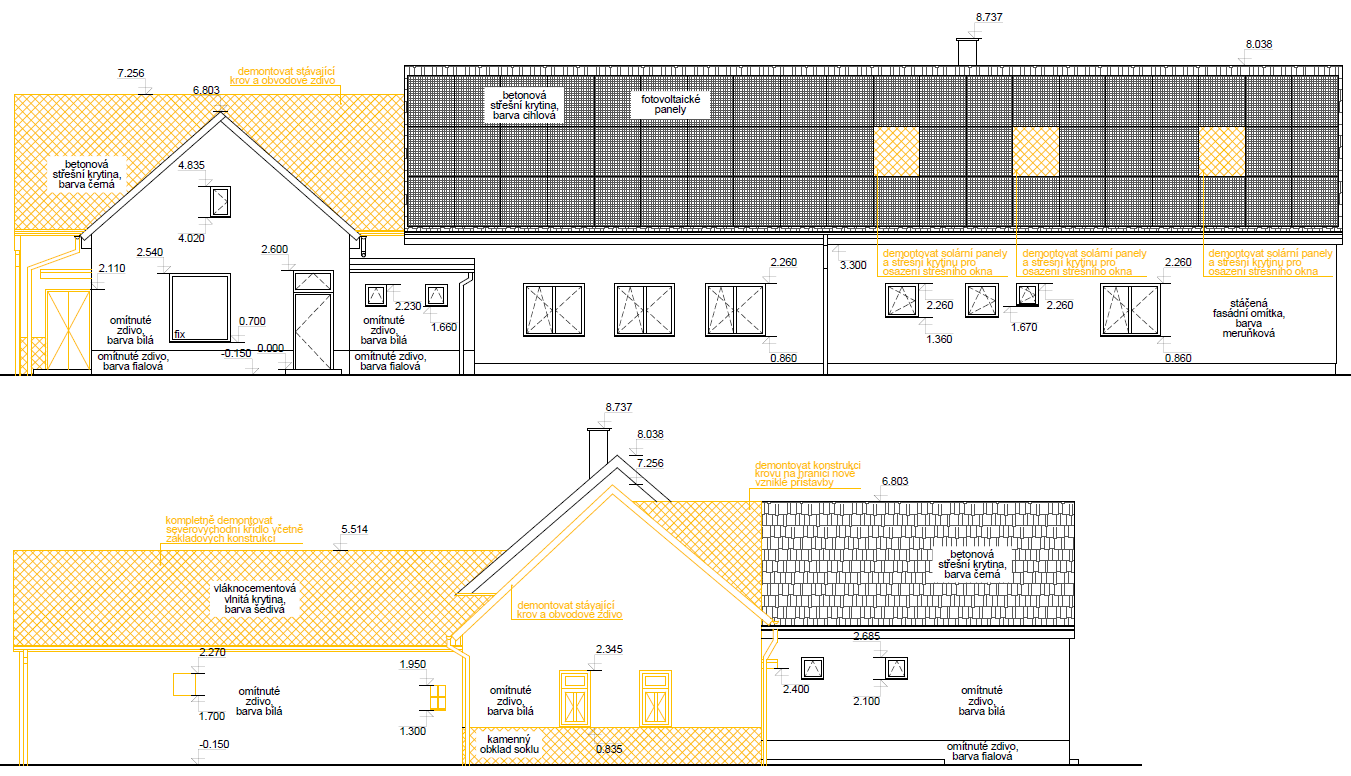 Pohled jihozápadní
Pohled severozápadní
Zdroj: vlastní
Bourací práce - pohledy
Pohled severovýchodní
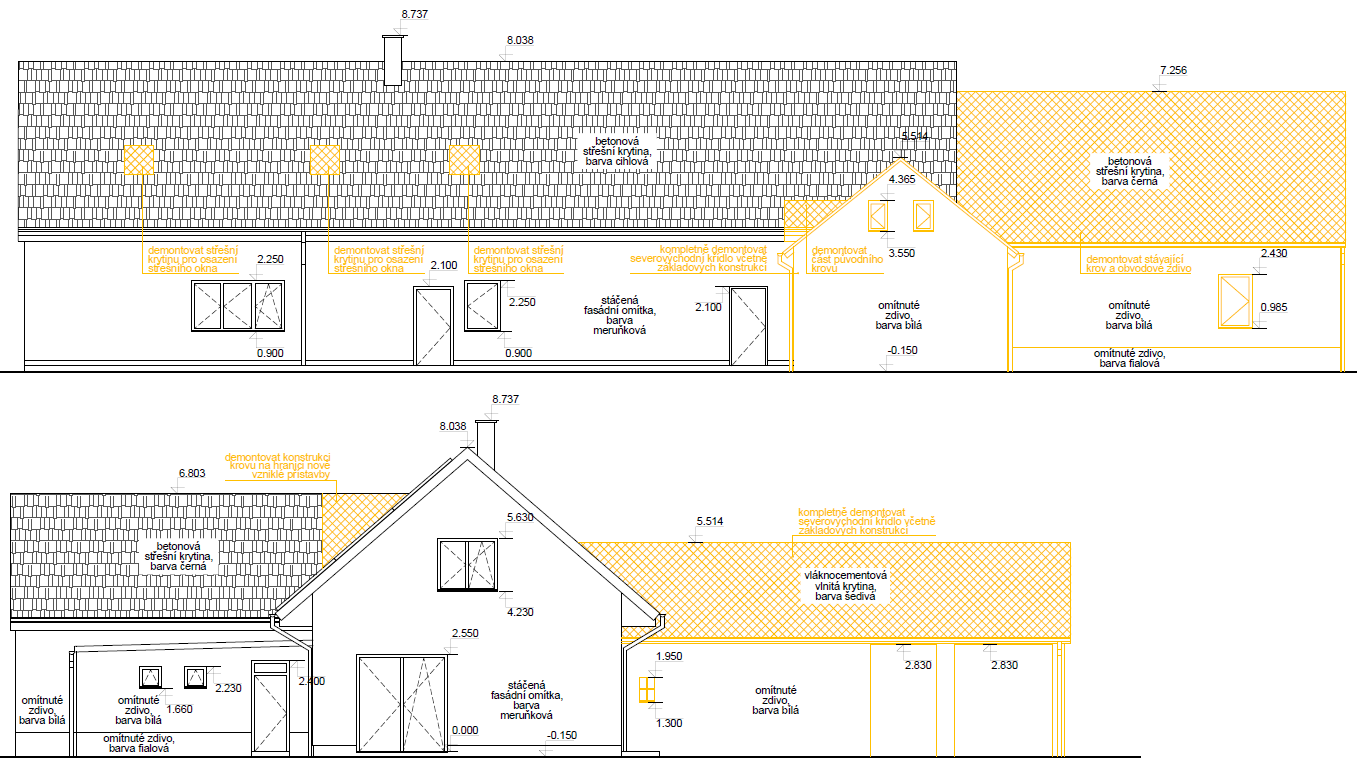 Pohled jihovýchodní
Zdroj: vlastní
Návrh - 1.NP
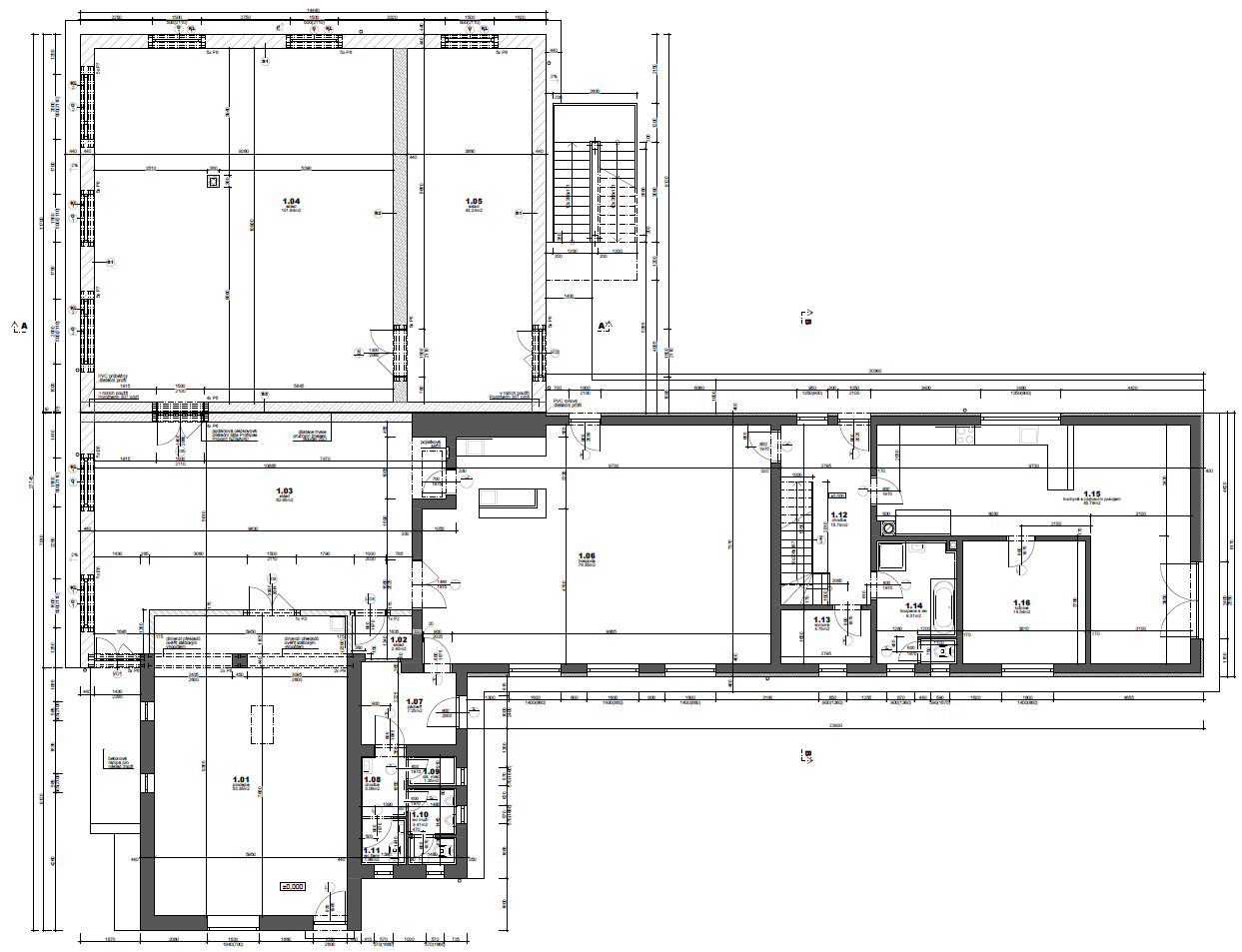 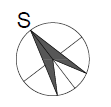 Zdroj: vlastní
Návrh - 2.NP
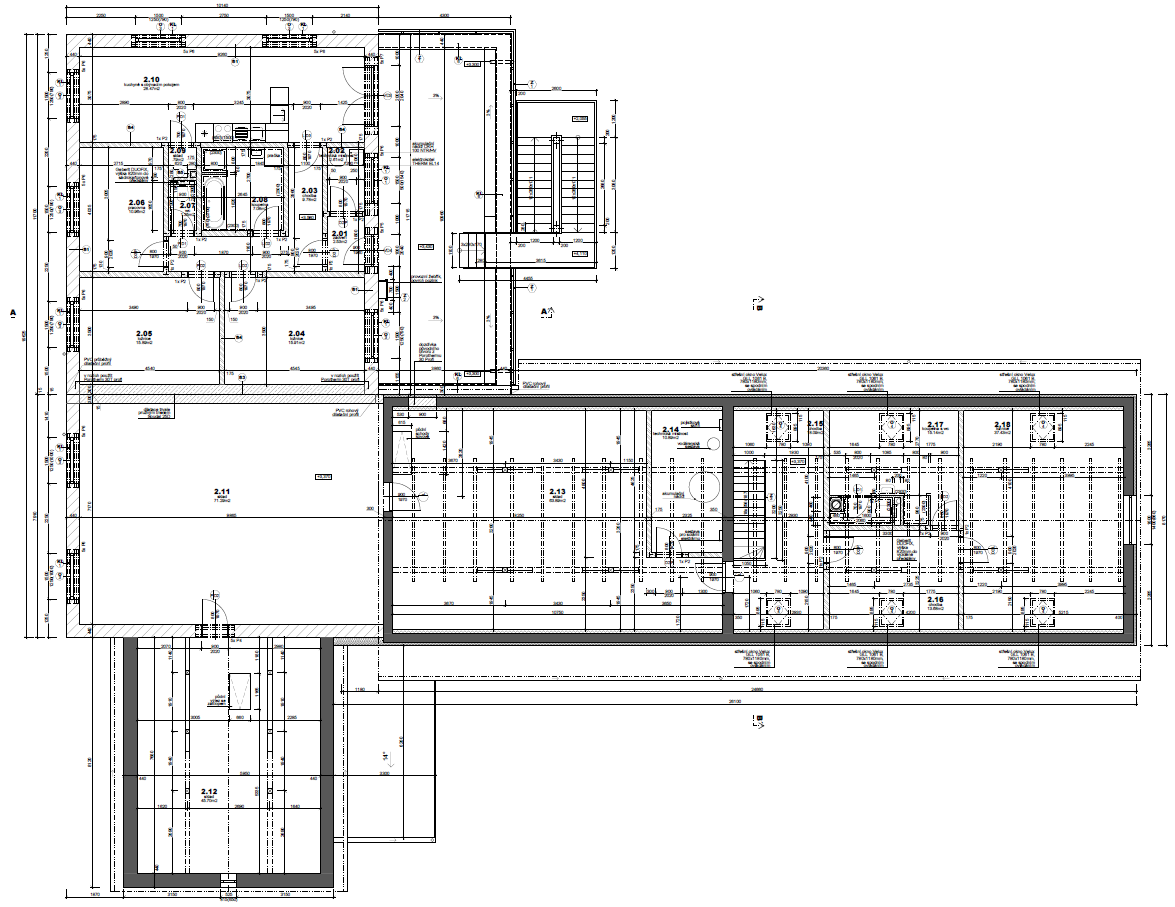 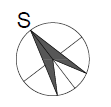 Zdroj: vlastní
Návrh - 2.NP
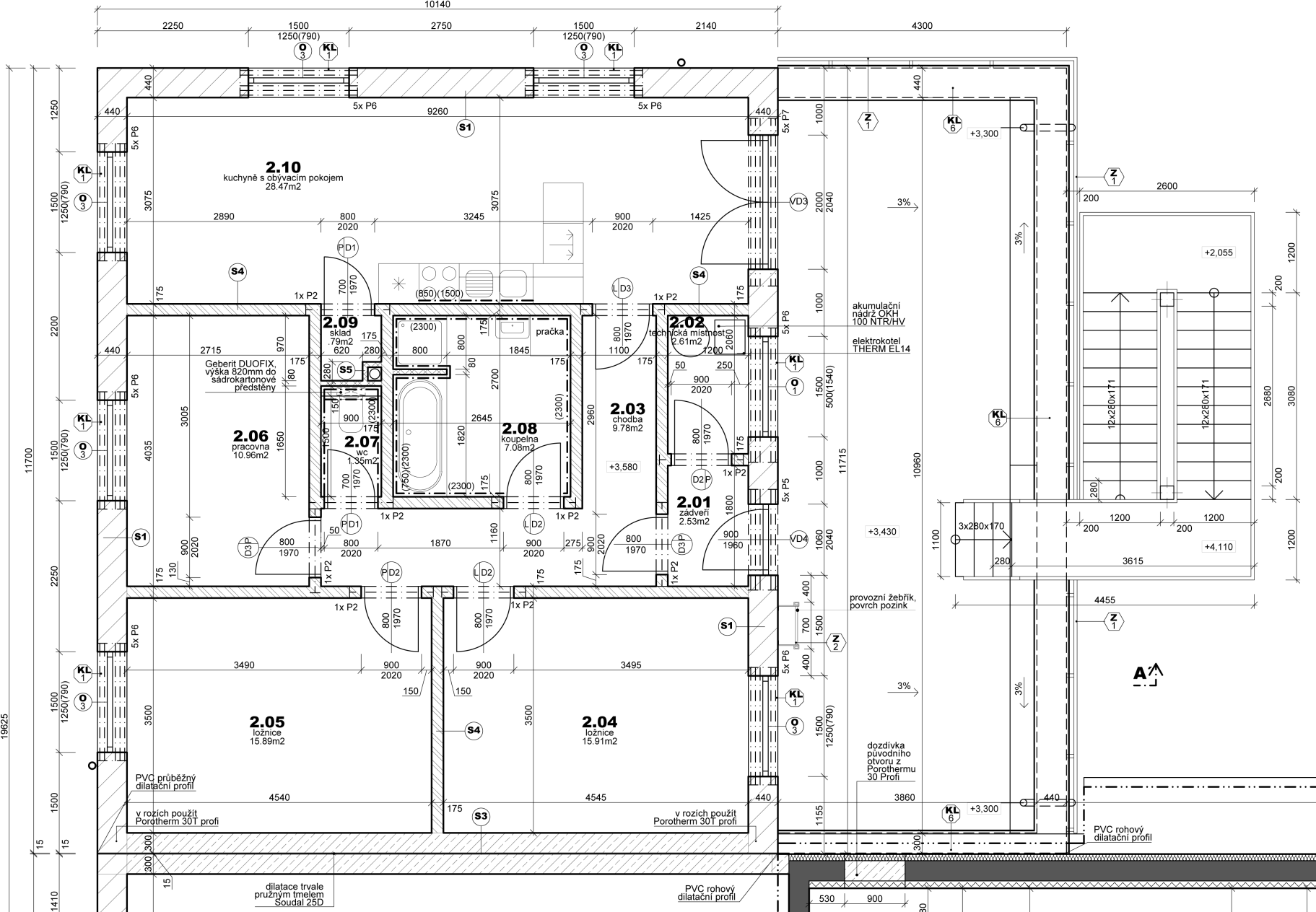 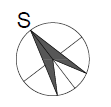 Zdroj: vlastní
Návrh - 2.NP
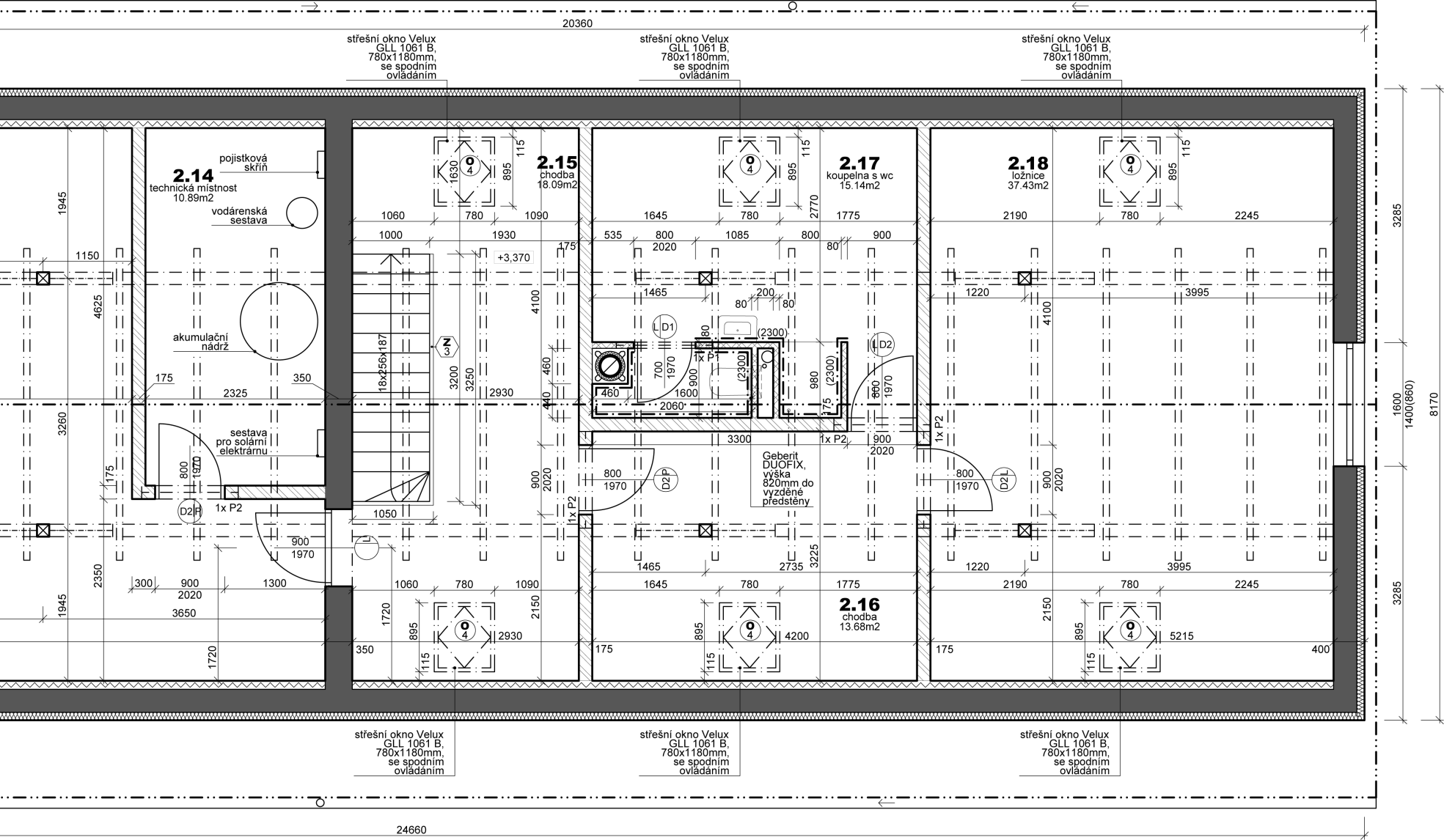 Zdroj: vlastní
Návrh – stropní konstrukce
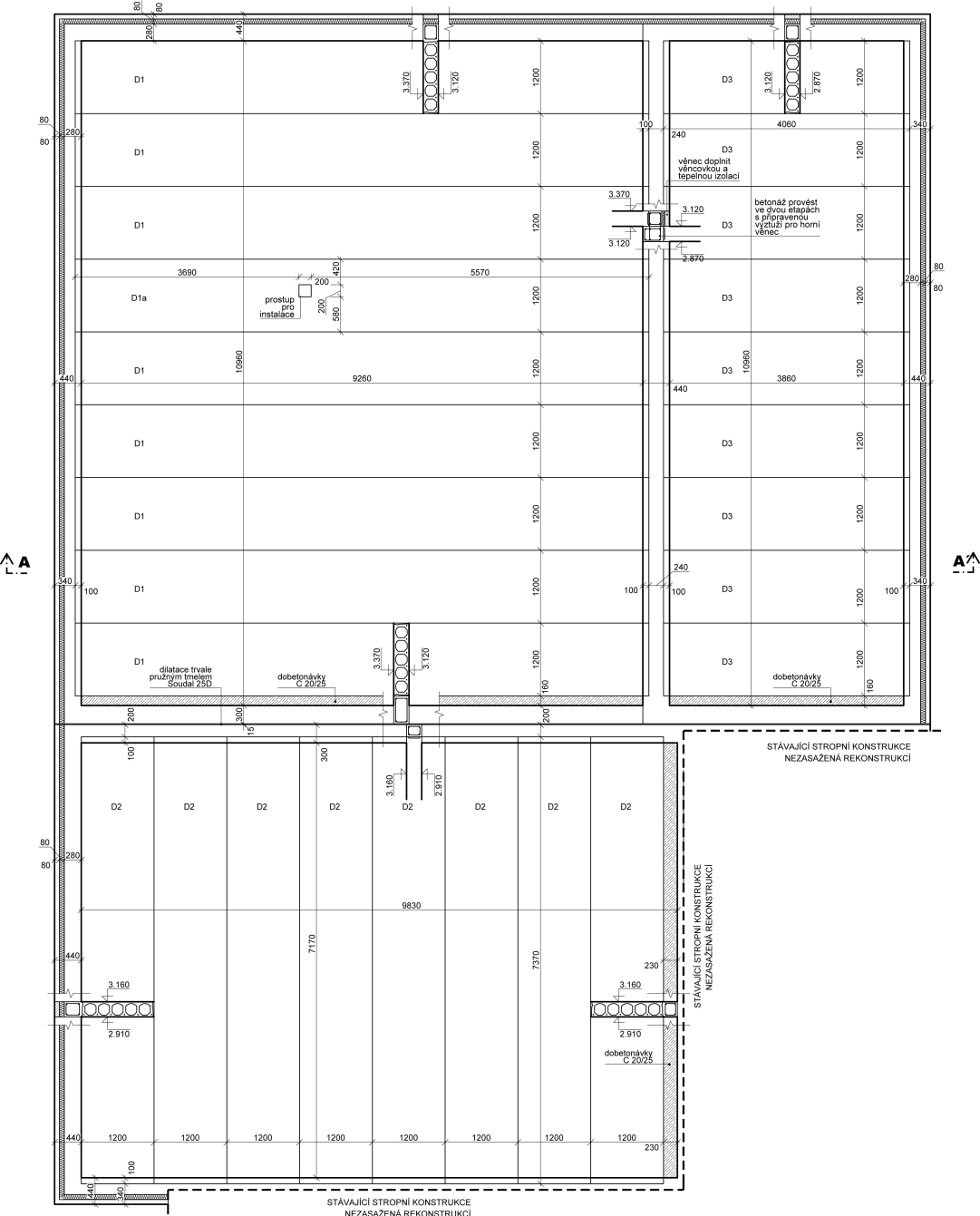 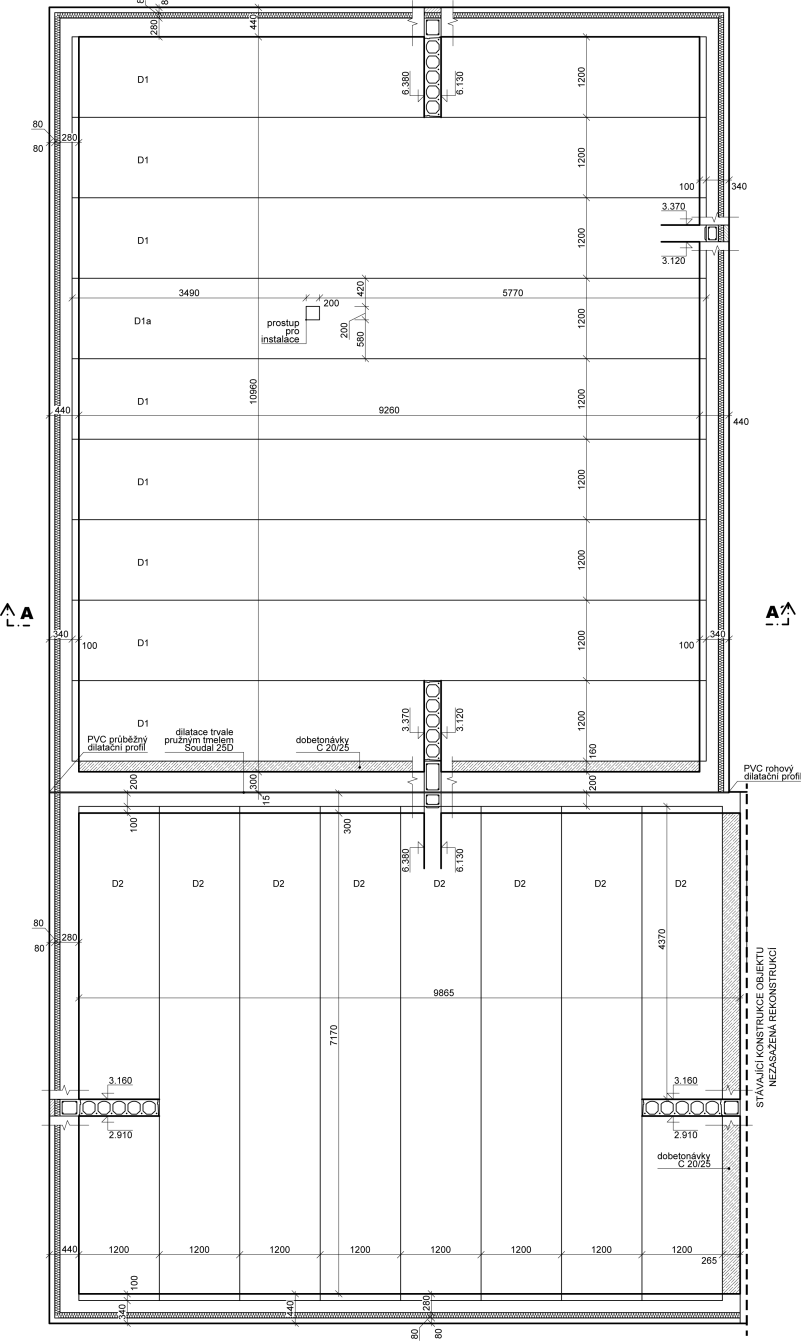 Zdroj: vlastní
Návrh – řez A-A´
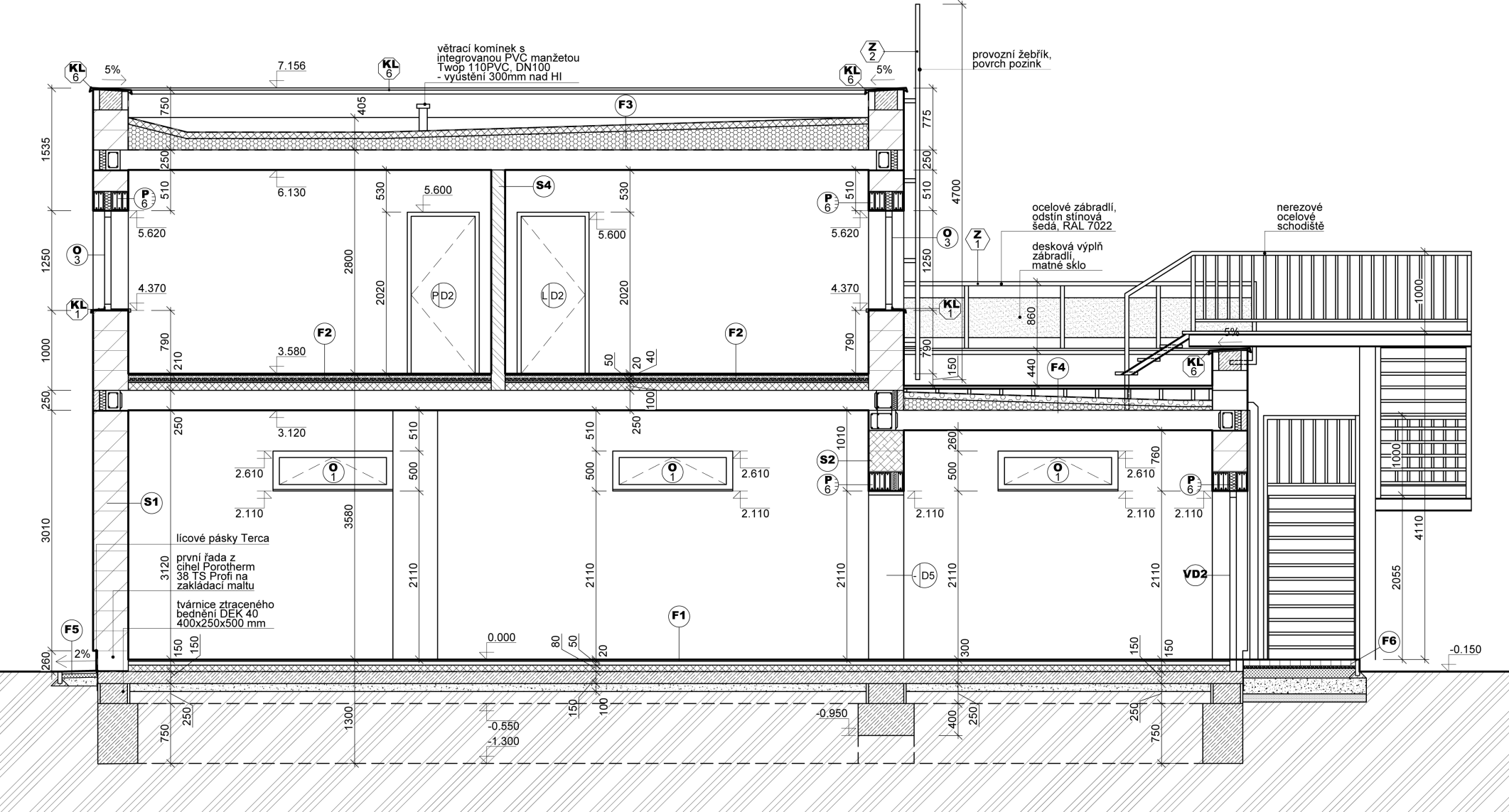 Zdroj: vlastní
Návrh – řez B-B´
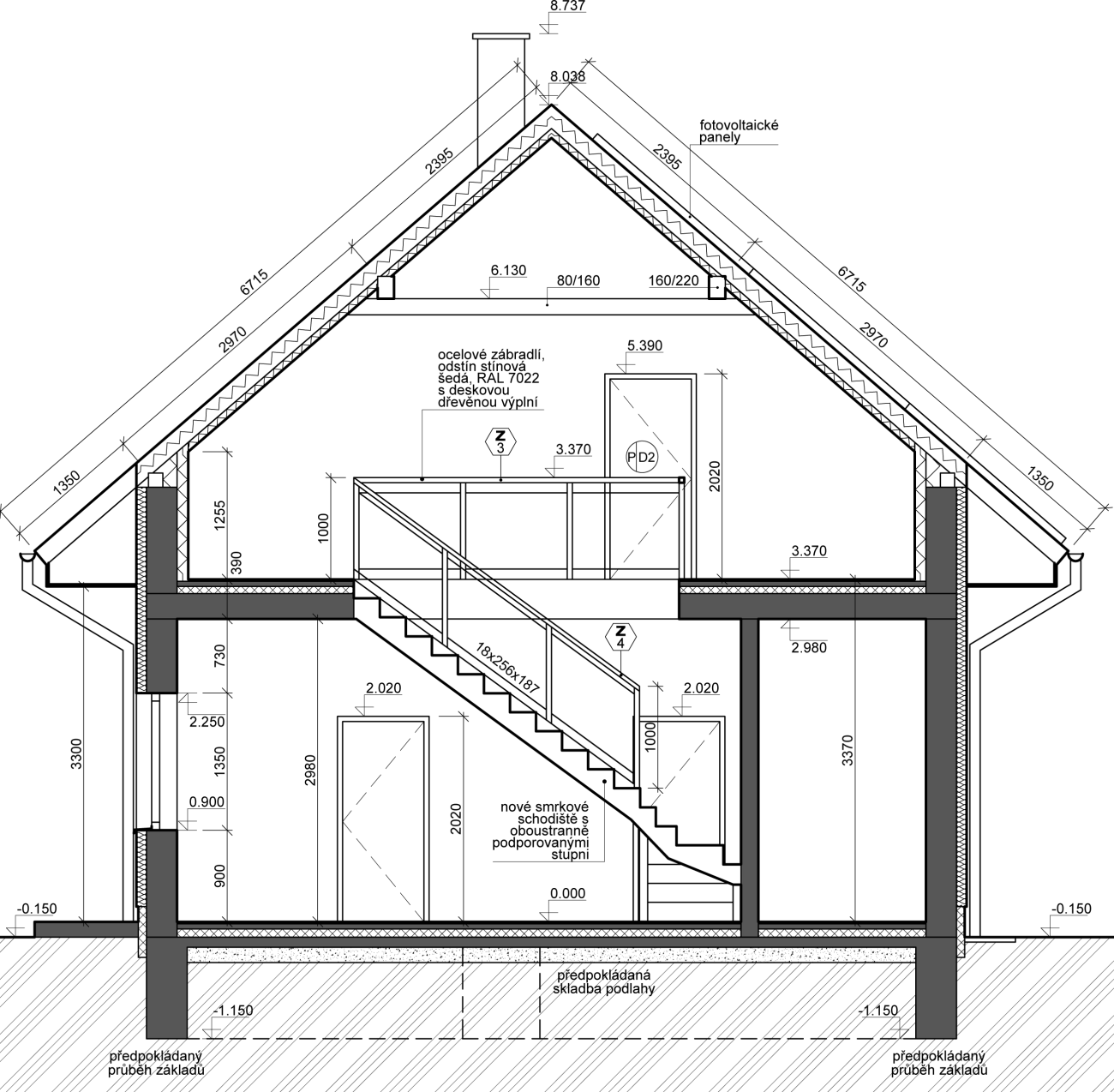 Zdroj: vlastní
Návrh – pohledy
Pohled severozápadní
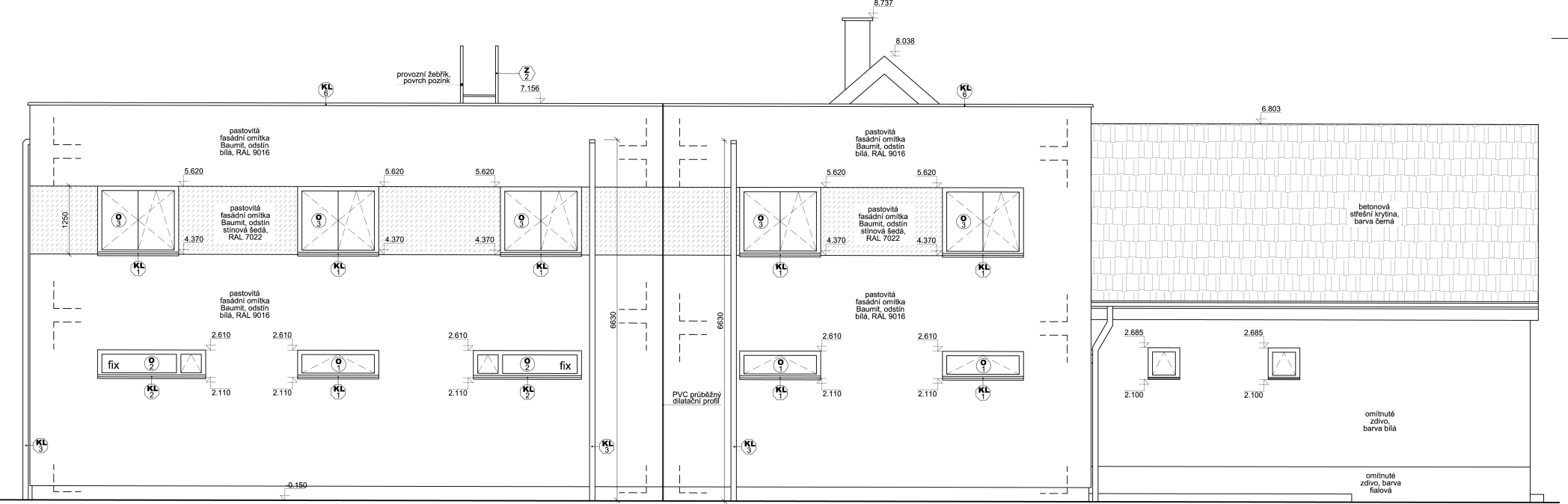 Zdroj: vlastní
Návrh – pohledy
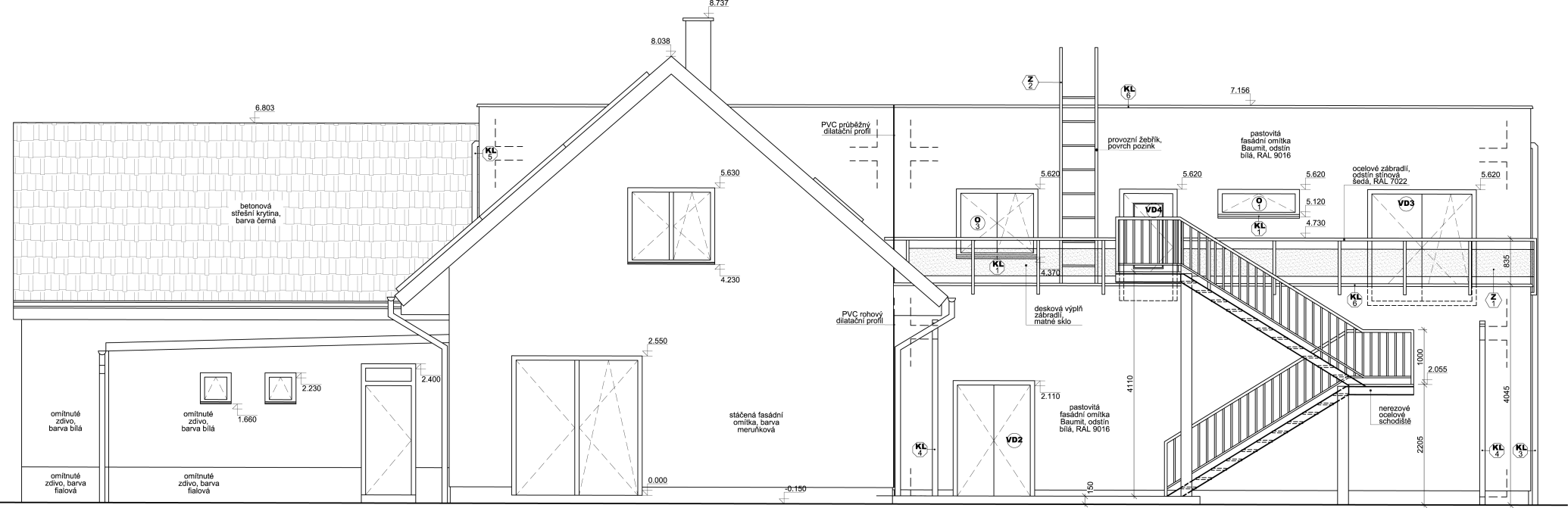 Pohled jihovýchodní
Zdroj: vlastní
Návrh – pohledy
Pohled severovýchodní
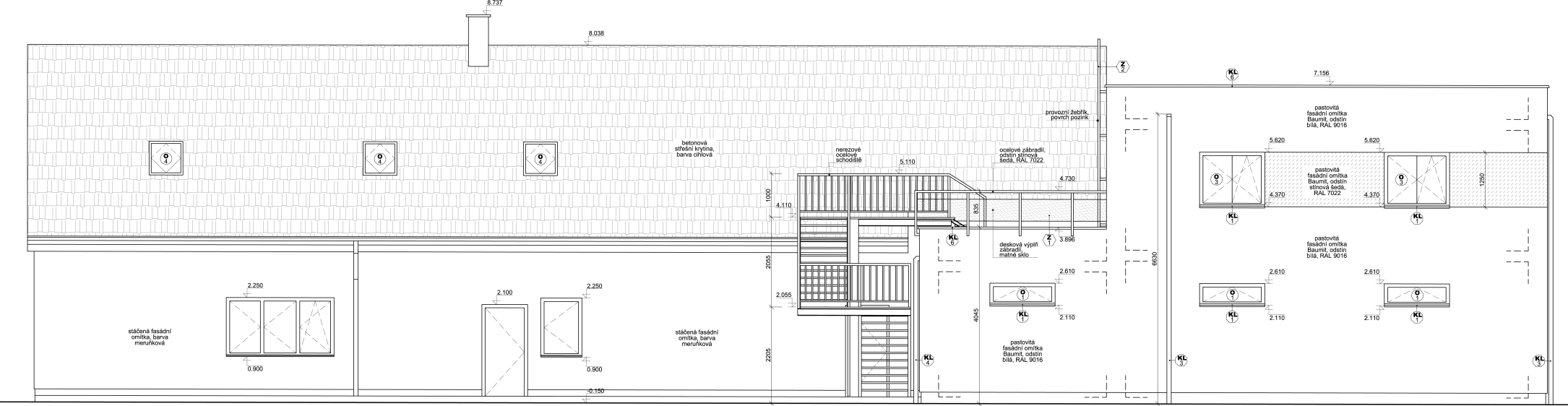 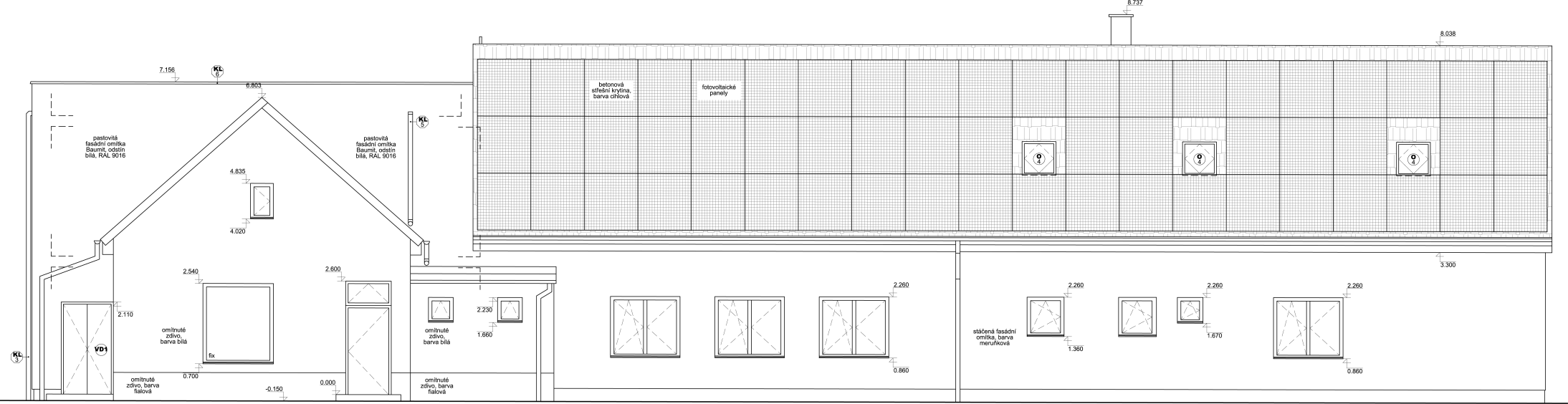 Pohled jihozápadní
Zdroj: vlastní
Návrh – rozvod ZTI 1.NP
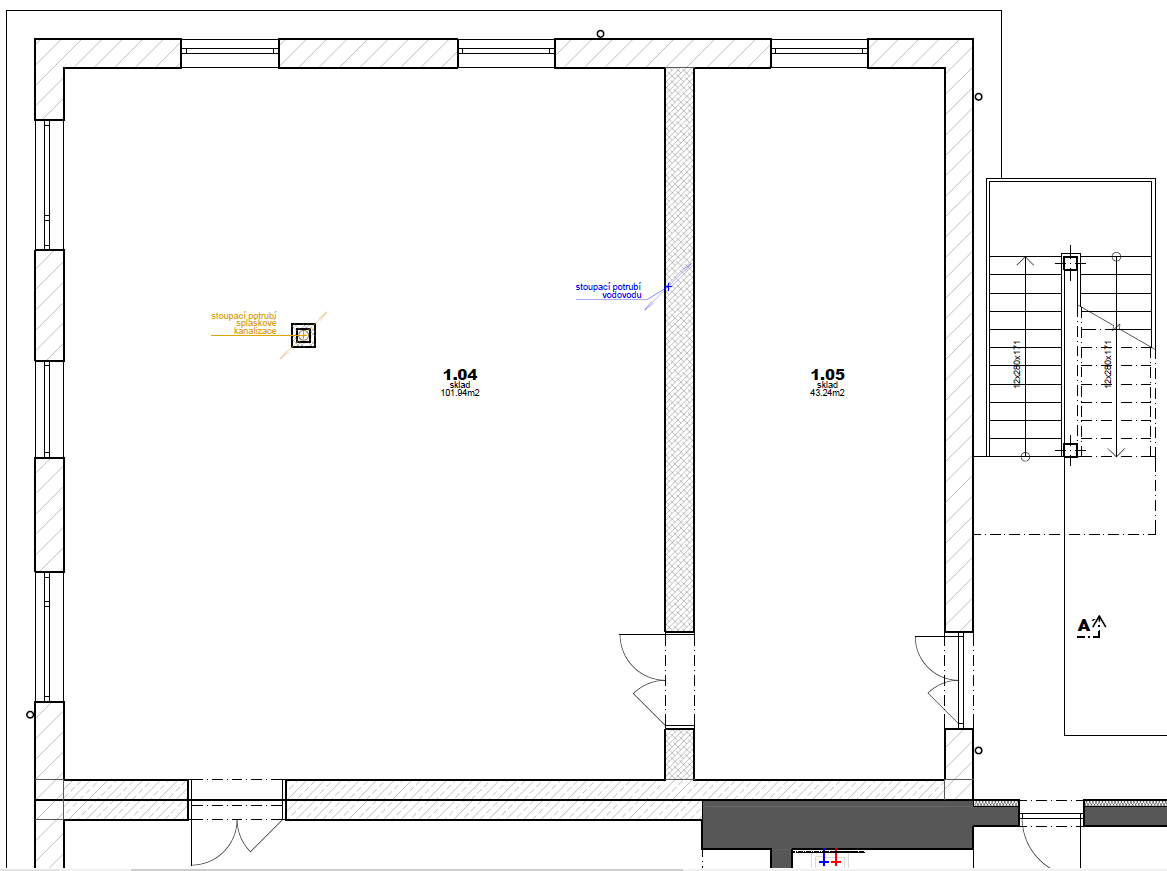 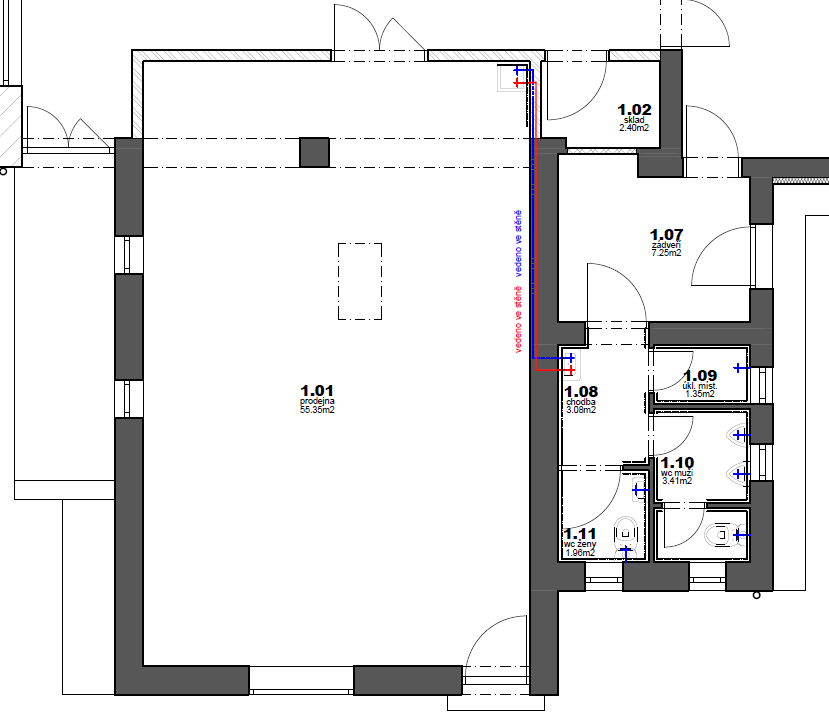 Zdroj: vlastní
Návrh – rozvod ZTI 2.NP
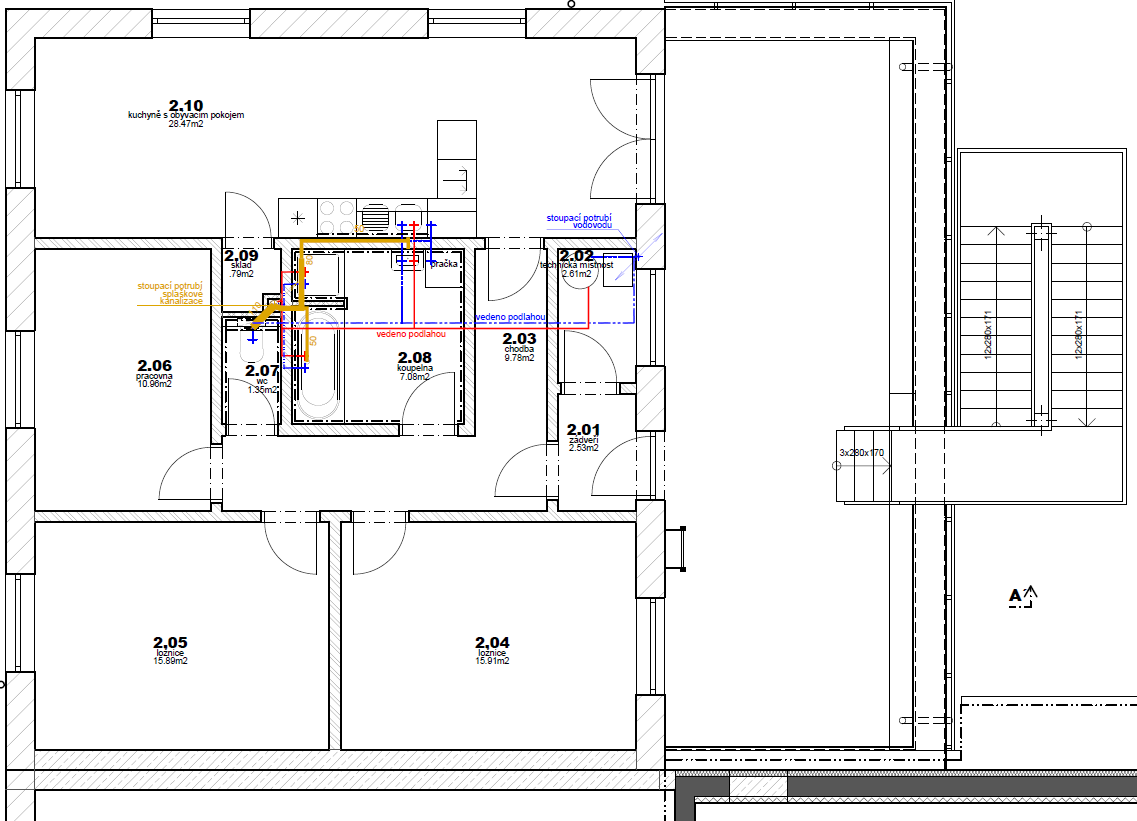 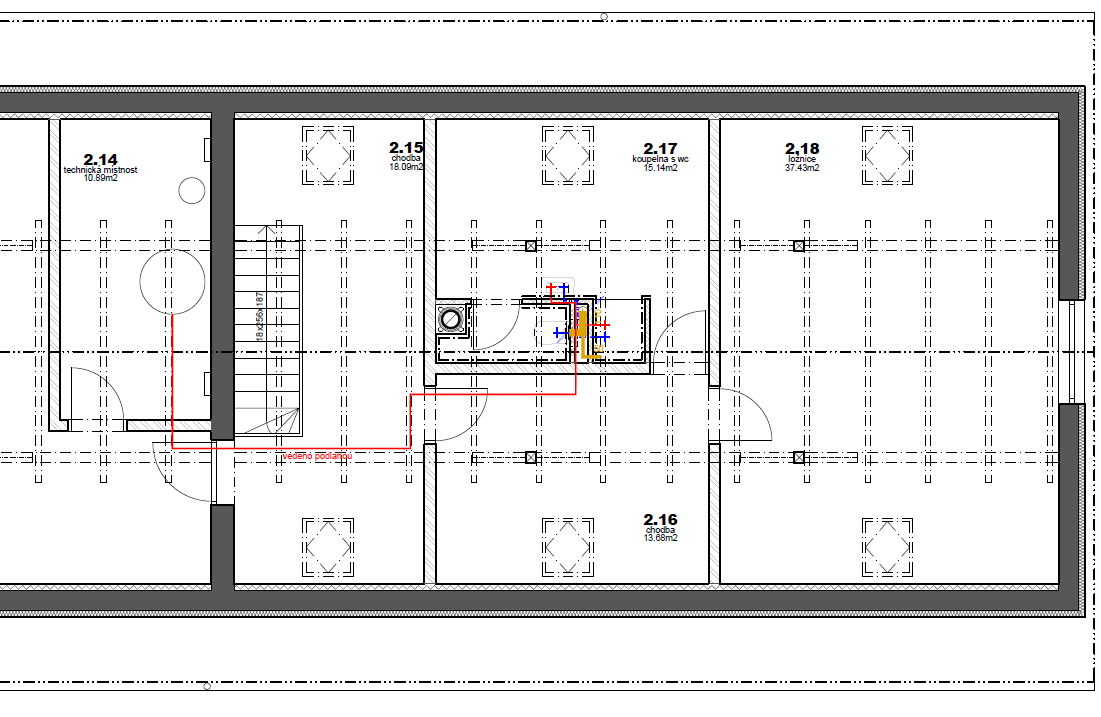 Zdroj: vlastní
Tepelně technické posouzení
Zdroj: vlastní
Zdroj: vlastní
Dotazy vedoucího diplomové práce
Jak budou odvětrávány prostory 2.07, 2.08 a 2.09?
Jaké jsou požadované a doporučené hodnoty součinitele prostupu tepla pro střešní konstrukce?
Jaký postup by autor zvolil při bourání, respektive rozšiřování, otvorů ve stávajícím zdivu?
Definujte pojmy rekonstrukce, modernizace a údržba.
Definujte budovu s téměř nulovou spotřebou energie.
Dotazy oponenta diplomové práce
Detail ”C” - jak je vyřešeno kotvení balkonových dveří uložených na izolačním sendviči ? 
Jak je vyřešeno napojení objektu k topnému médiu vyráběnému pomocí kotle na tuhá paliva umístěném v sousedním objektu? V projektu, ani v situačním plánu není toto zmíněno.
Děkuji za pozornost